Morning Meeting Day 29
Your Deeds are Your Monuments
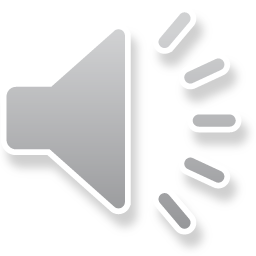 Your Deeds are Your Monuments
Do you agree with Auggie?
What will your monument be right now?
What would you like your monument to be 30 years from now?
Auggie’s Definition
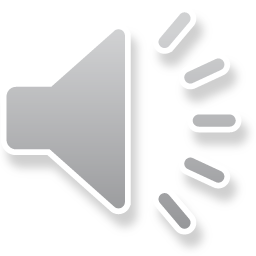 Why do chickens lay eggs?
Who did Dracula bring to the dance?
What did the ghost put on his ice cream?
What do you call a fat jack-o-lantern?
Today’s Celebrations and Jokes
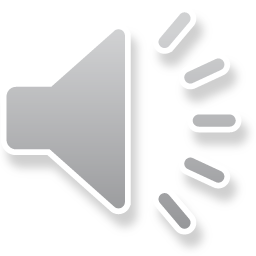